Starter Module 2 
My English lesson
Unit 3 I’m twelve.
WWW.PPT818.COM
学习目标
1) 能掌握以下单词：eleven~ twenty, boy, girl, desk, chair, bag, book
2) 能掌握以下句型：
① —How old are you?	—I’m twelve.
②—How many…are there?	—Eleven…
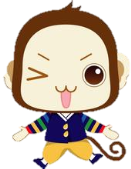 Revision
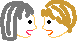 Pair work
A: Hello. Are you a new student here?
B: Yes, I am.
A: What’s your name?
B: I’m…
A: What’s your student number?
B: It’s…
A: What’s your telephone number?
B: My telephone number is…
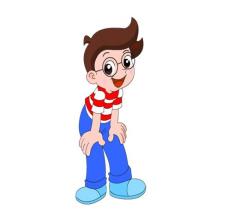 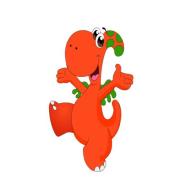 Warming-up
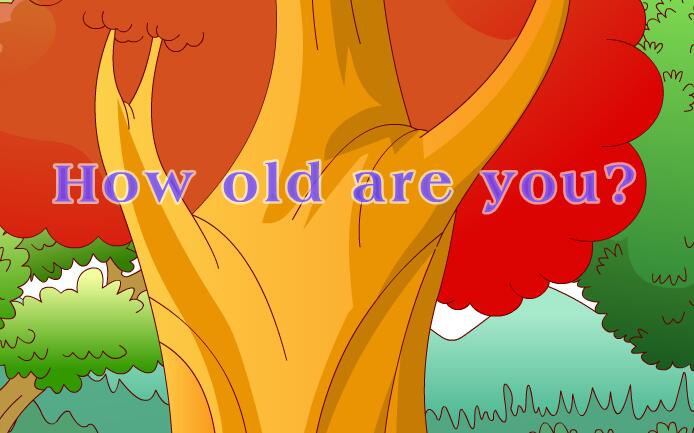 Presentation
How many girls are there?
Eleven./ There are eleven girls.
girls
girl
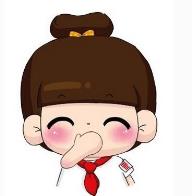 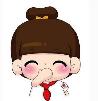 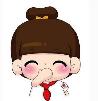 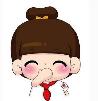 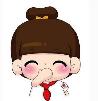 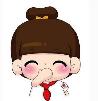 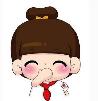 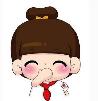 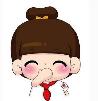 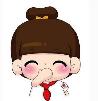 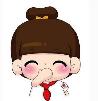 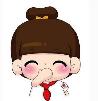 How many boys are there?
Twelve./ There are twelve boys.
boys
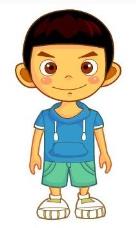 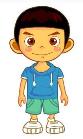 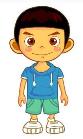 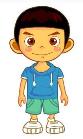 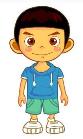 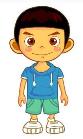 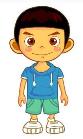 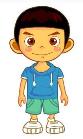 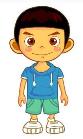 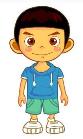 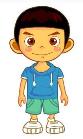 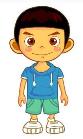 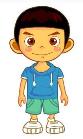 boy
How many desks are there?
Thirteen. /There are thirteen desks.
desks
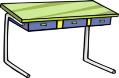 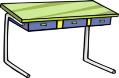 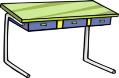 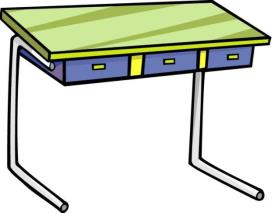 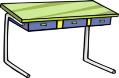 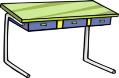 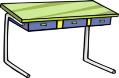 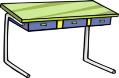 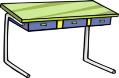 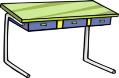 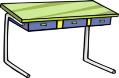 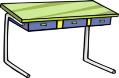 desk
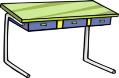 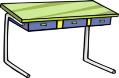 How many chairs are there?
Fourteen./There are fourteen chairs.
chairs
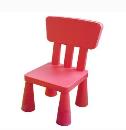 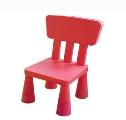 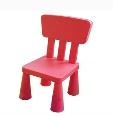 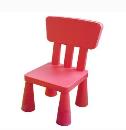 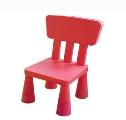 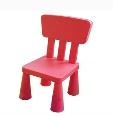 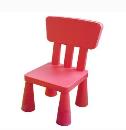 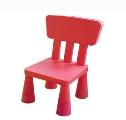 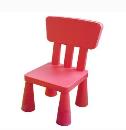 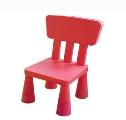 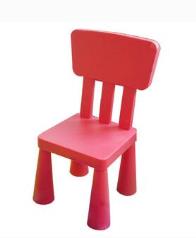 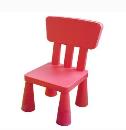 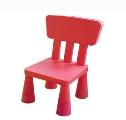 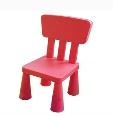 chair
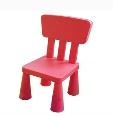 How many books are there?
Fifteen./There are fifteen books.
books
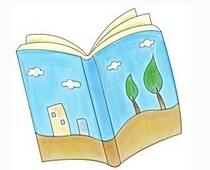 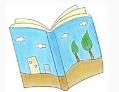 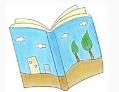 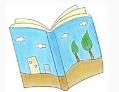 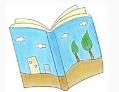 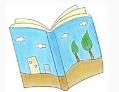 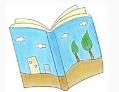 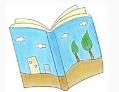 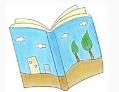 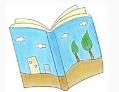 book
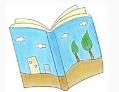 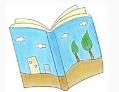 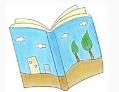 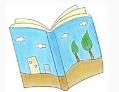 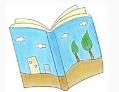 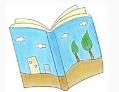 How many bags are there?
Sixteen./There are sixteen bags.
bags
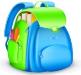 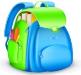 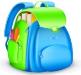 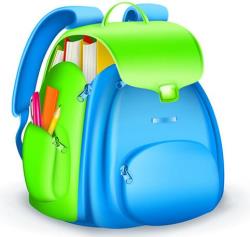 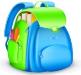 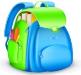 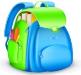 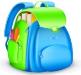 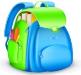 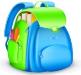 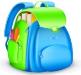 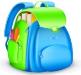 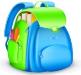 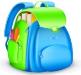 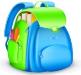 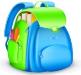 bag
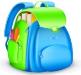 How many pens are there?
Seventeen./There are seventeen pens.
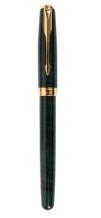 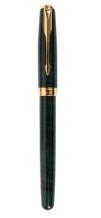 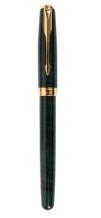 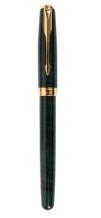 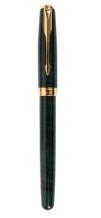 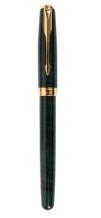 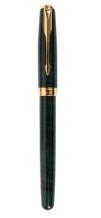 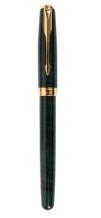 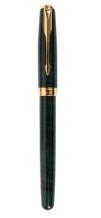 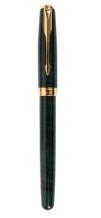 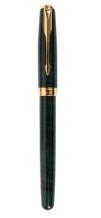 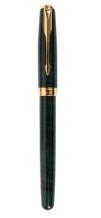 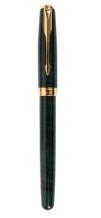 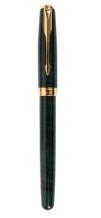 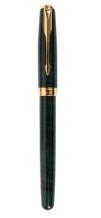 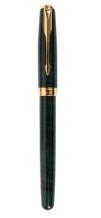 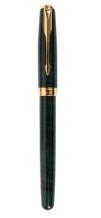 pens
How many cars are there?
Eighteen. /There are eighteen cars.
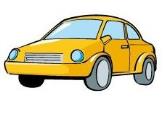 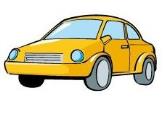 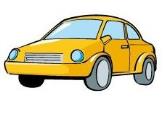 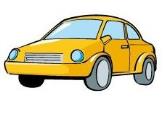 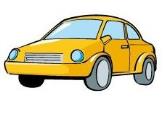 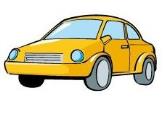 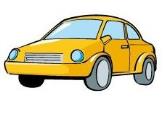 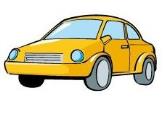 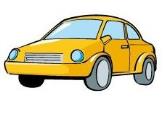 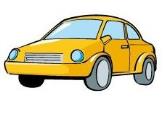 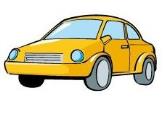 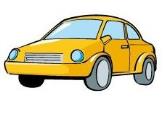 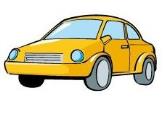 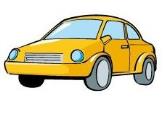 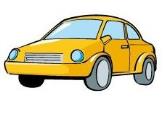 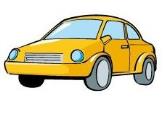 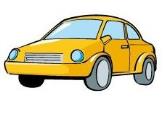 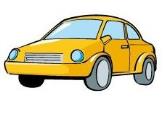 cars
How many bananas are there?
Nineteen. /There are nineteen bananas.
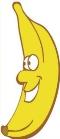 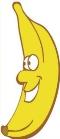 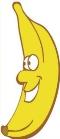 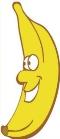 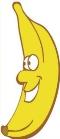 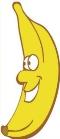 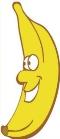 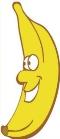 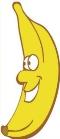 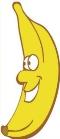 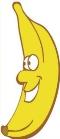 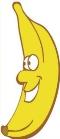 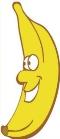 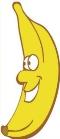 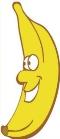 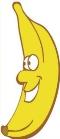 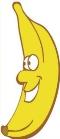 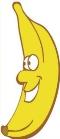 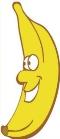 bananas
How many oranges are there?
Twenty. /There are twenty oranges.
oranges
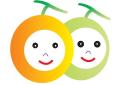 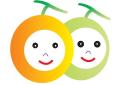 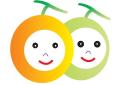 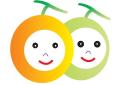 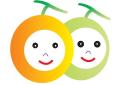 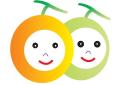 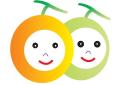 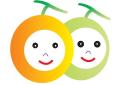 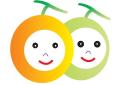 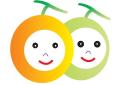 知识探究  how many… are there?用法
How many … are there?有多少……？
这是询问人或物的数量的句子，结构为__________
____________________。其答语为_________________________________。
如：—How many students are there?
        —There are twenty students./Twenty.
How many
+某人/物+are there?
直接回答数量
或There are/is…
如何询问别人的年龄？
Listen and read.
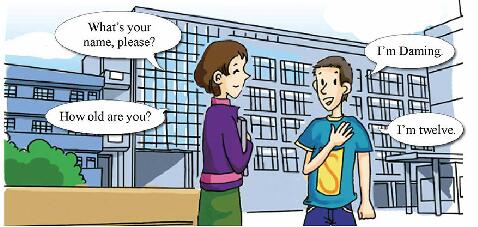 What’s your name, please?
I’m Daming.
How old are you?
I’m twelve.
Listen and repeat.
11 
 eleven
12
 twelve
13 
thirteen
15 
 fifteen
14 
fourteen
16 
sixteen
17 
seventeen
18 
eighteen
20 
 twenty
19 
nineteen
Match.
eleven
thirteen
seventeen
twelve
fourteen
nineteen
twenty
eighteen
sixteen
fifteen
17
18
19
20
11
12
13
14
15
16
Listen and point.
1. 11+4 = 15			2. 12+6 = 18
3. 14+6 = 20			4. 17+2 = 19
“+”读作and。“=”读作“is”。
5   Listen and write.
1. 11+______ =  _______
2. _____ +4  =  _______
3. ______+2  =  _______
4. 3+ ______  =  _______
5. _______+1 =  _______
6. 2+ ______ =  ________
6
17
15
19
18
20
13
16
16
17
12
14
6  Listen and write.
——————————
——————————
——————————
——————————


——————————
——————————
——————————
——————————
seventeen
9.
——————————
——————————
——————————
——————————


——————————
——————————
——————————
——————————


——————————
——————————
——————————
——————————


——————————
——————————
——————————
——————————
——————————
——————————
——————————
——————————


——————————
——————————
——————————
——————————


——————————
——————————
——————————
——————————


——————————
——————————
——————————
——————————
1.
5.
eleven
nineteen
10.
fourteen
6.
2.
thirteen
twenty
3.
7.
fifteen
twelve
4.
8.
eighteen
sixteen
Play a game.
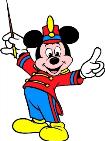 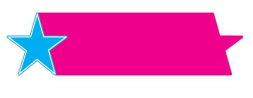 指挥家
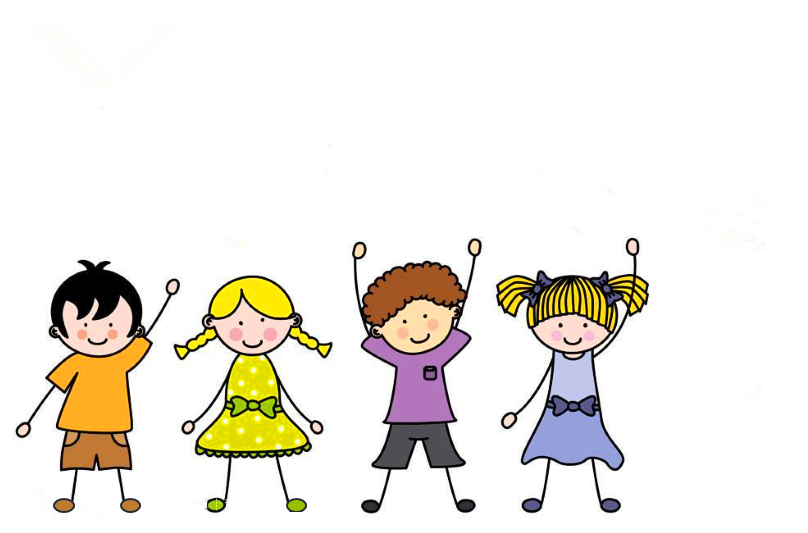 How old are you?
I’m six.
How old are you?
Listen and match.
13
15
18
19
16
12
11
14
17
20
boys     girls     desks     chairs    books    bags
Work in pairs. Ask and answer.
15
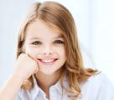 How many boys are there?
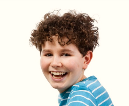 Give a report
A few foreigners will come to visit our school. They need a guide to show them around. Who wants to be their guide and introduce our school to them?
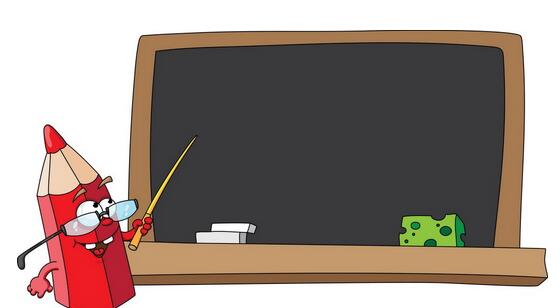 Hello! Welcome to our school. My name is… I’m 13. I’m in Class 7. There are 15 classes 
in our school and there are 20 students in my class…
Summary
How many+名词+are there?
How old are you?
I’m…
There are…/直接回答数目.
twelve
nineteen
seventeen
thirteen
fifteen
eleven
fourteen
sixteen
twenty
eighteen
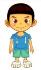 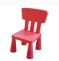 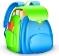 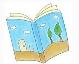 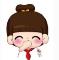 boy(s)
chair(s)
bag(s)
book(s)
girl(s)
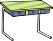 desk(s)
Homework
Remember the key points in this unit.
Finish the report.